Image Geolocation
from Faces
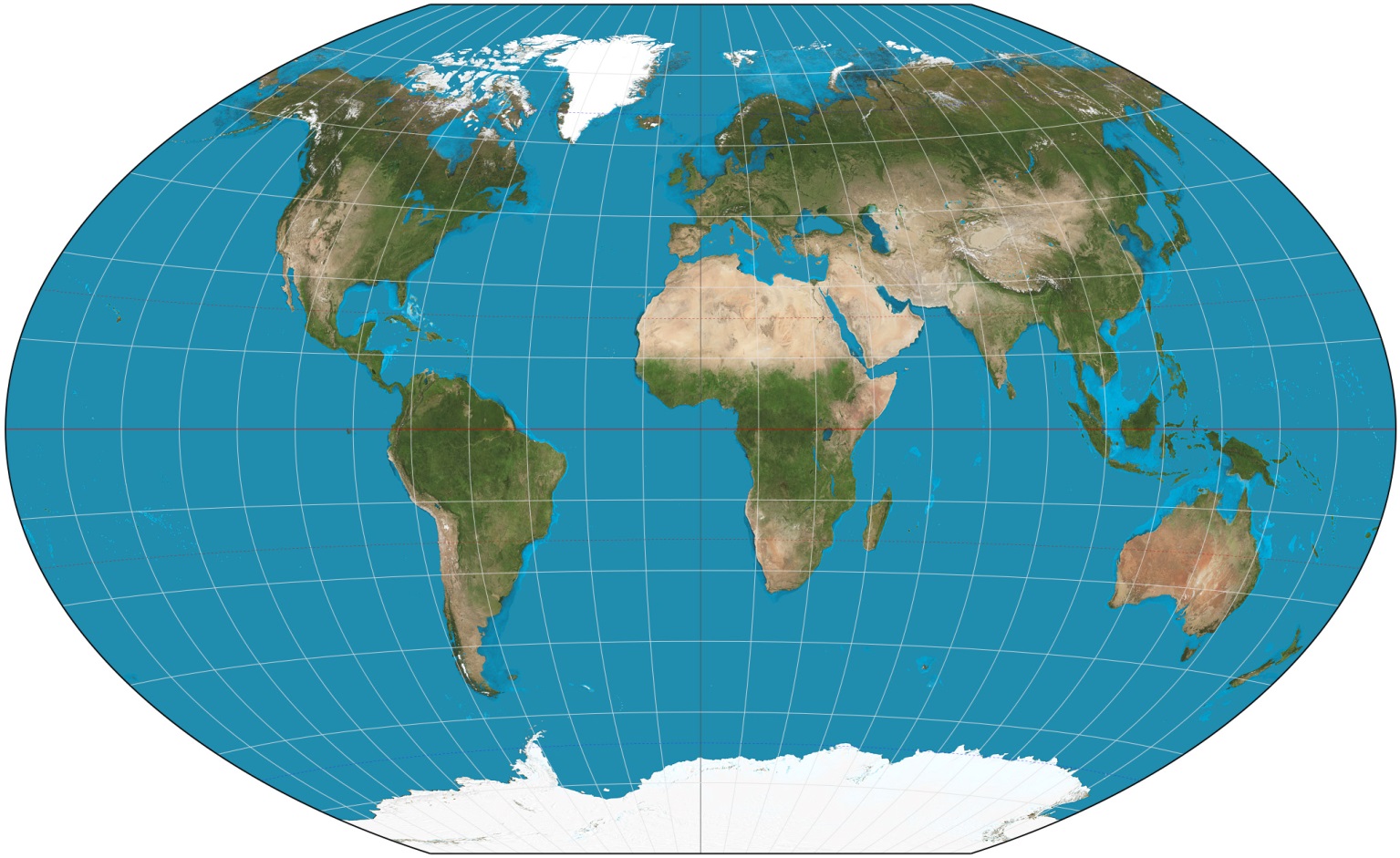 Connor Greenwell
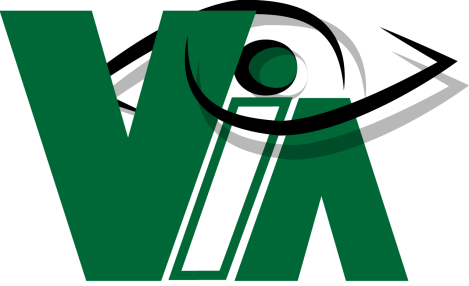 [Speaker Notes: Image Geolocation]
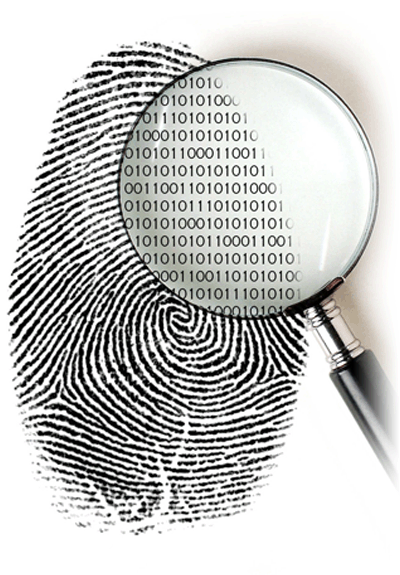 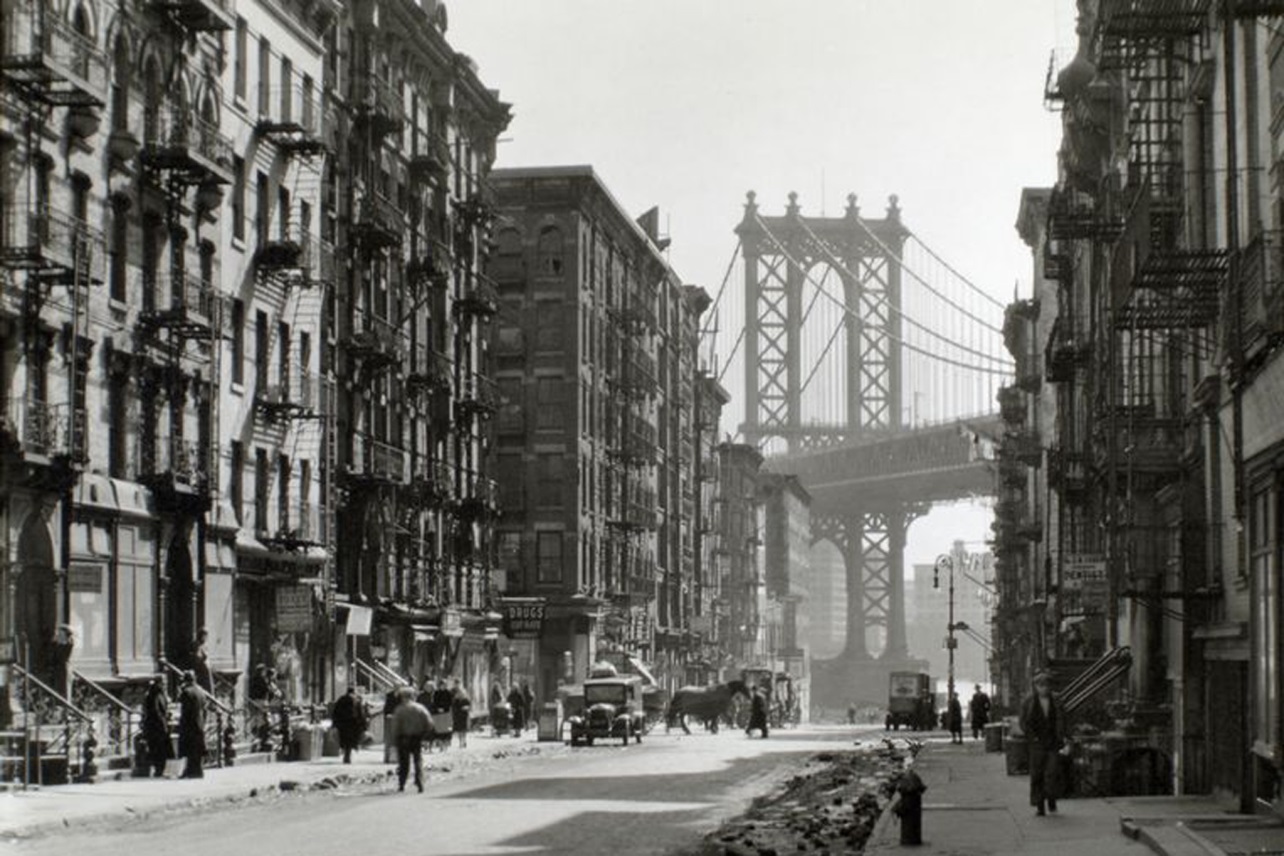 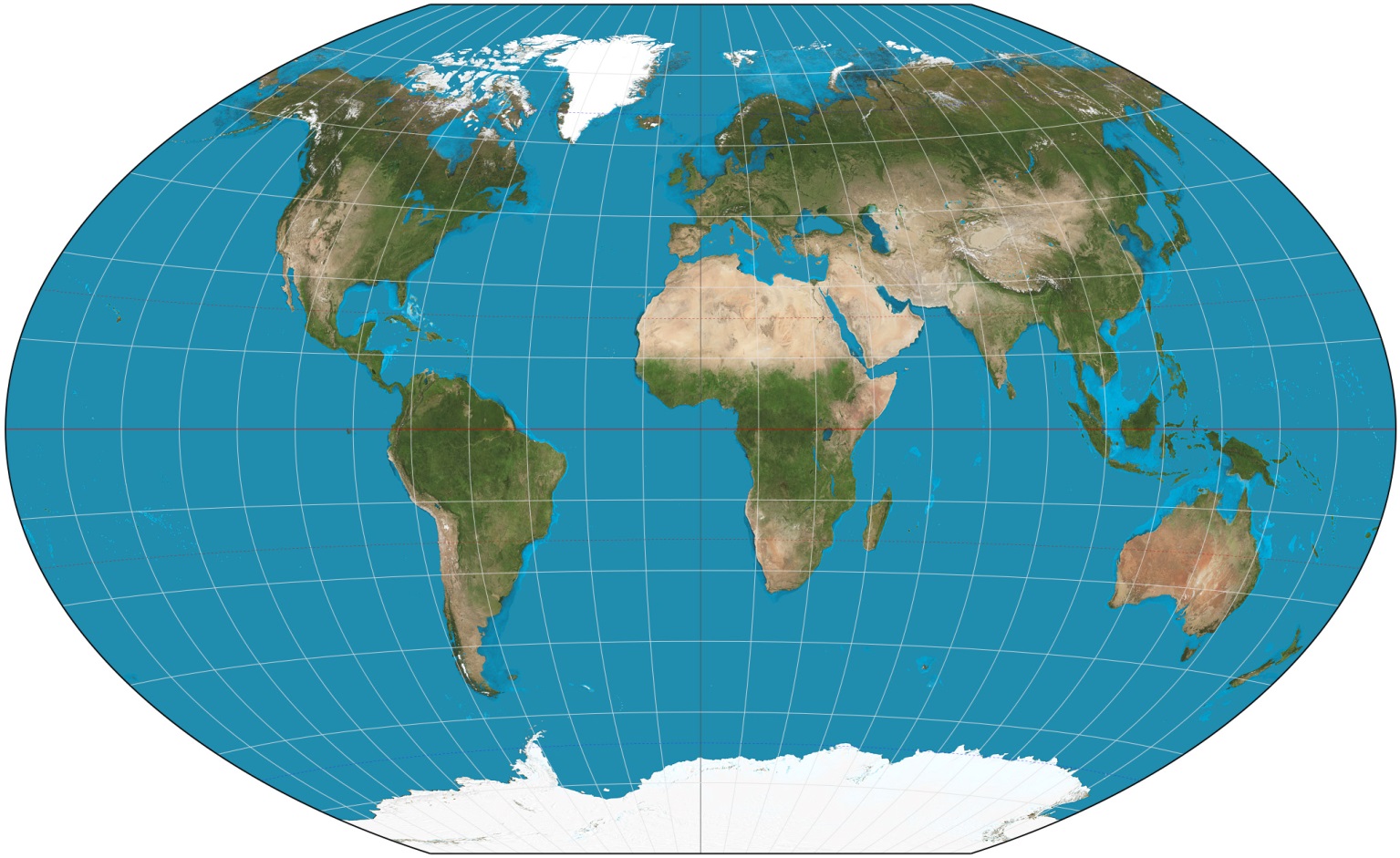 ?
[Speaker Notes: Motivation
Image forensics
Bad/Intentionally obfuscated metadata
Old scanned photos

We don’t know where most photos have been taken

Interesting to have information we don’t already have]
Architectural
analysis
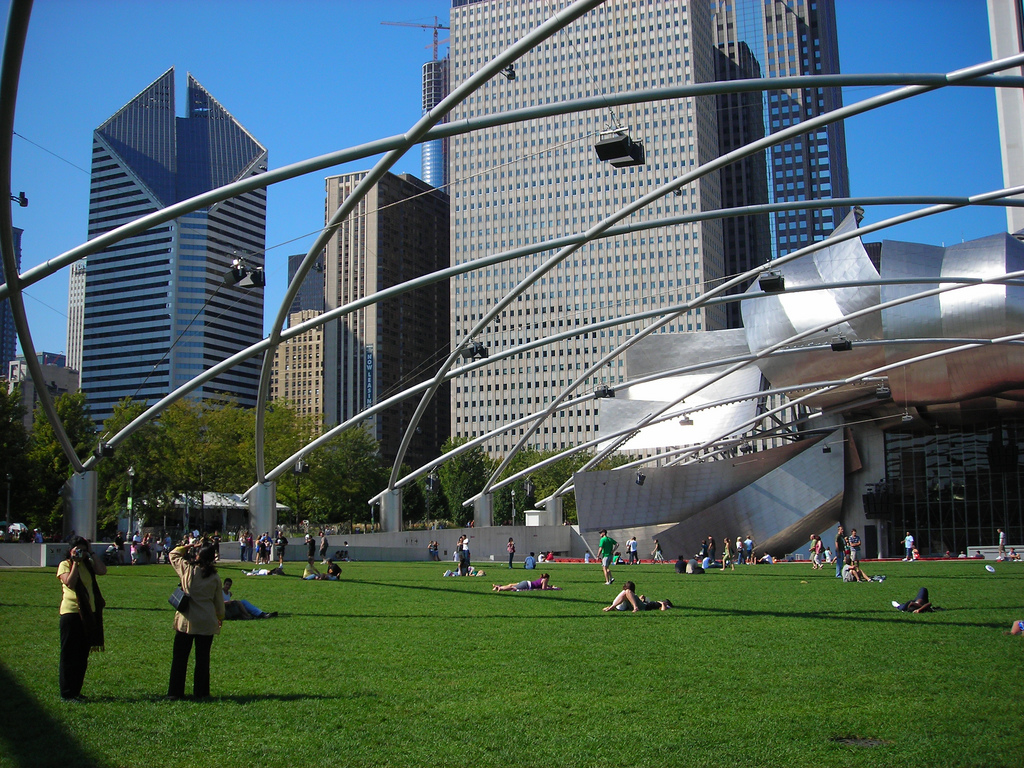 Scene
analysis
Locator
[Speaker Notes: Scene Analysis]
Architectural
analysis
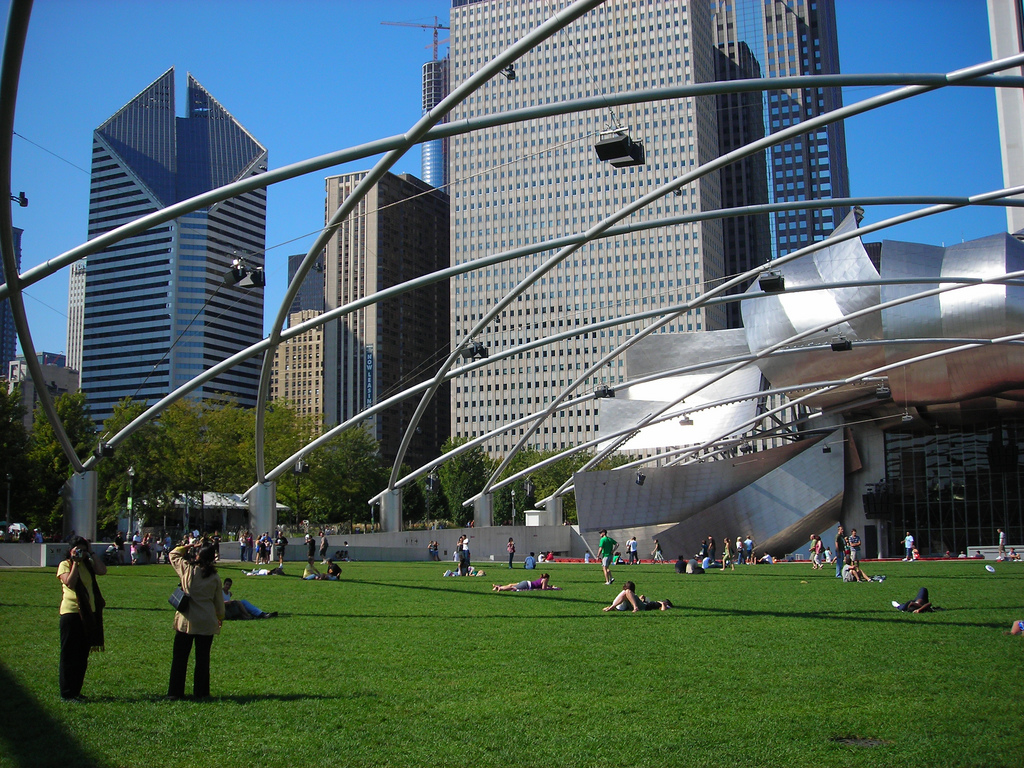 Scene
analysis
Locator
Carl Doersch, Saurabh Singh, Abhinav Gupta, Josef Sivic, and Alexei A. Efros. What Makes Paris Look like Paris? ACM Transactions on Graphics (SIGGRAPH 2012), August 2012, vol. 31, No. 3.
[Speaker Notes: Scene Analysis]
Architectural
analysis
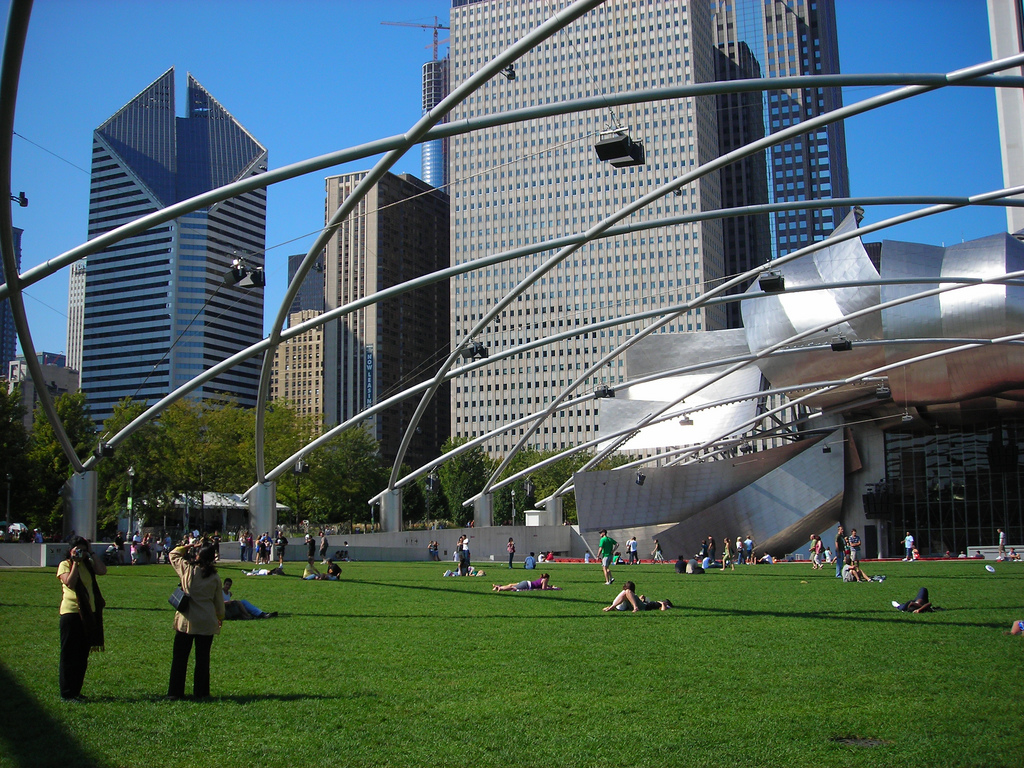 Scene
analysis
Locator
James Hays, Alexei A. Efros. IM2GPS: estimating geographic information from a single image. Proceedings of the IEEE Conf. on Computer Vision and Pattern Recognition (CVPR), 2008.
[Speaker Notes: Scene Analysis]
Architectural
analysis
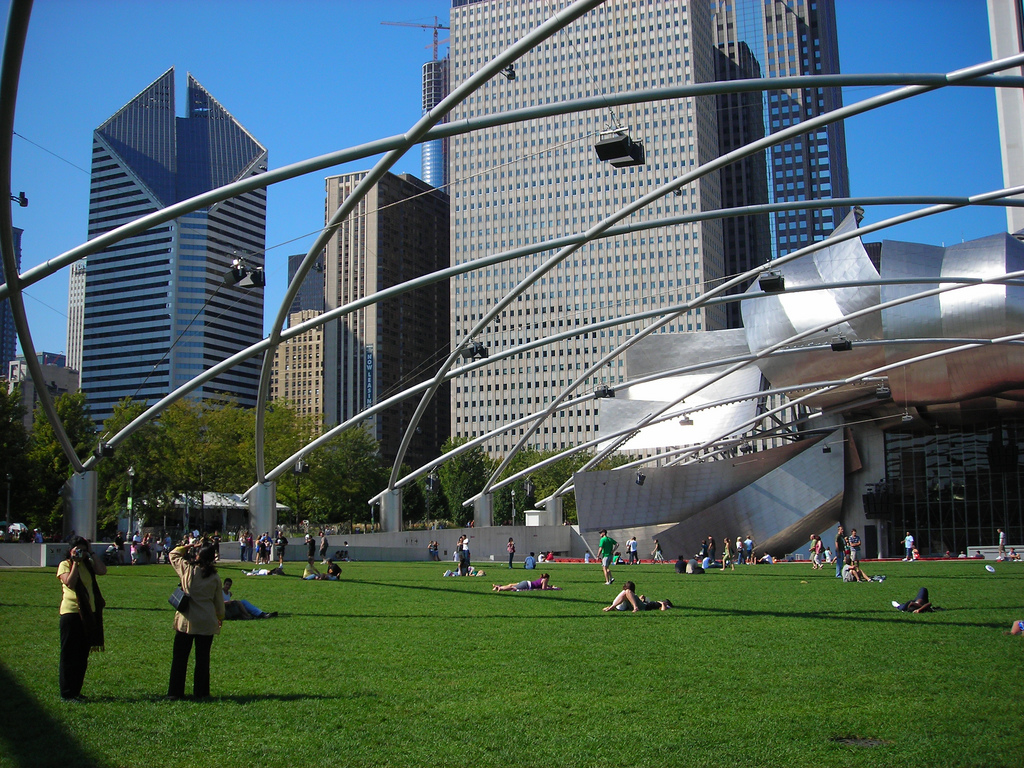 Scene
analysis
Locator
Face
analysis
[Speaker Notes: Scene Analysis]
Architectural
analysis
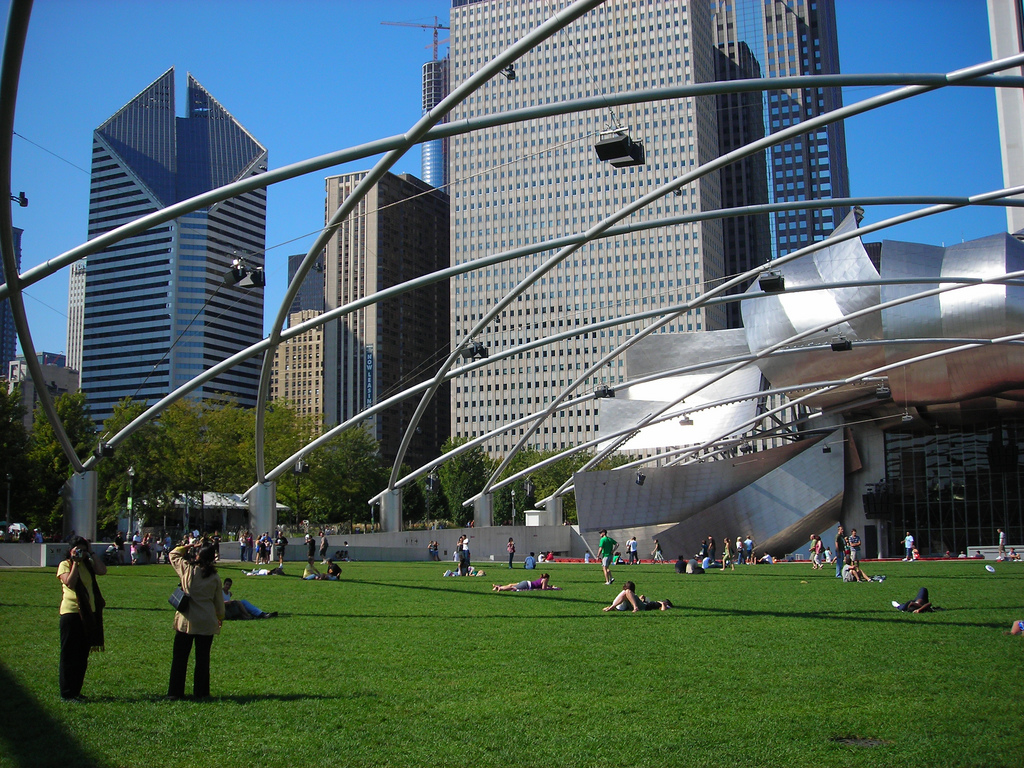 Scene
analysis
Locator
Face
analysis
[Speaker Notes: Scene Analysis]
Dataset: GeoFaces
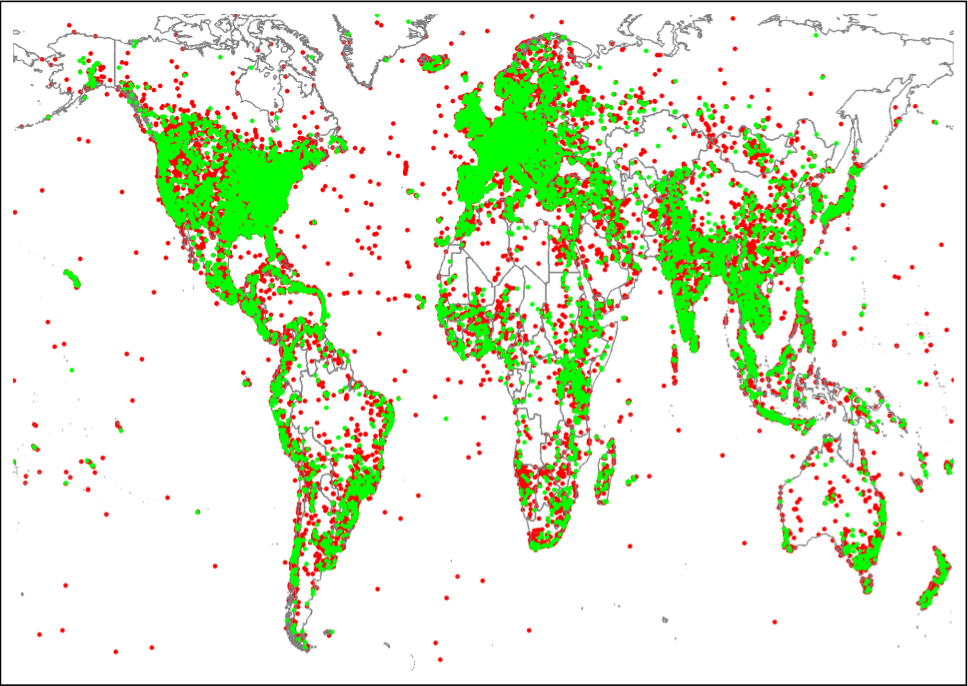 1.2M faces and corresponding locations scraped from Flickr images
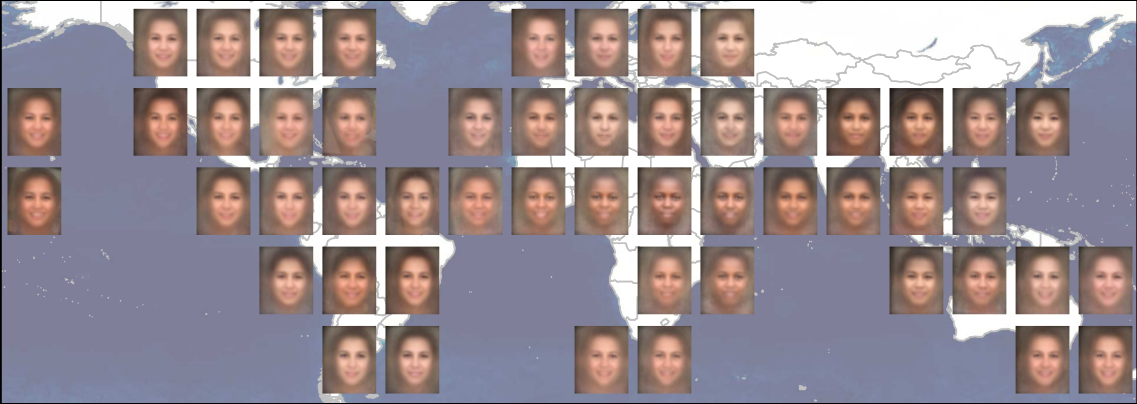 Exploring the Geo-Dependence of Human Face Appearance 
(Mohammad T. Islam, Scott Workman, Hui Wu, Richard Souvenir, Nathan Jacobs), 
In IEEE Winter Conference on Applications of Computer Vision (WACV), 2014.
[Speaker Notes: Geofaces dataset]
CMU IntraFace
Attribute
Detector
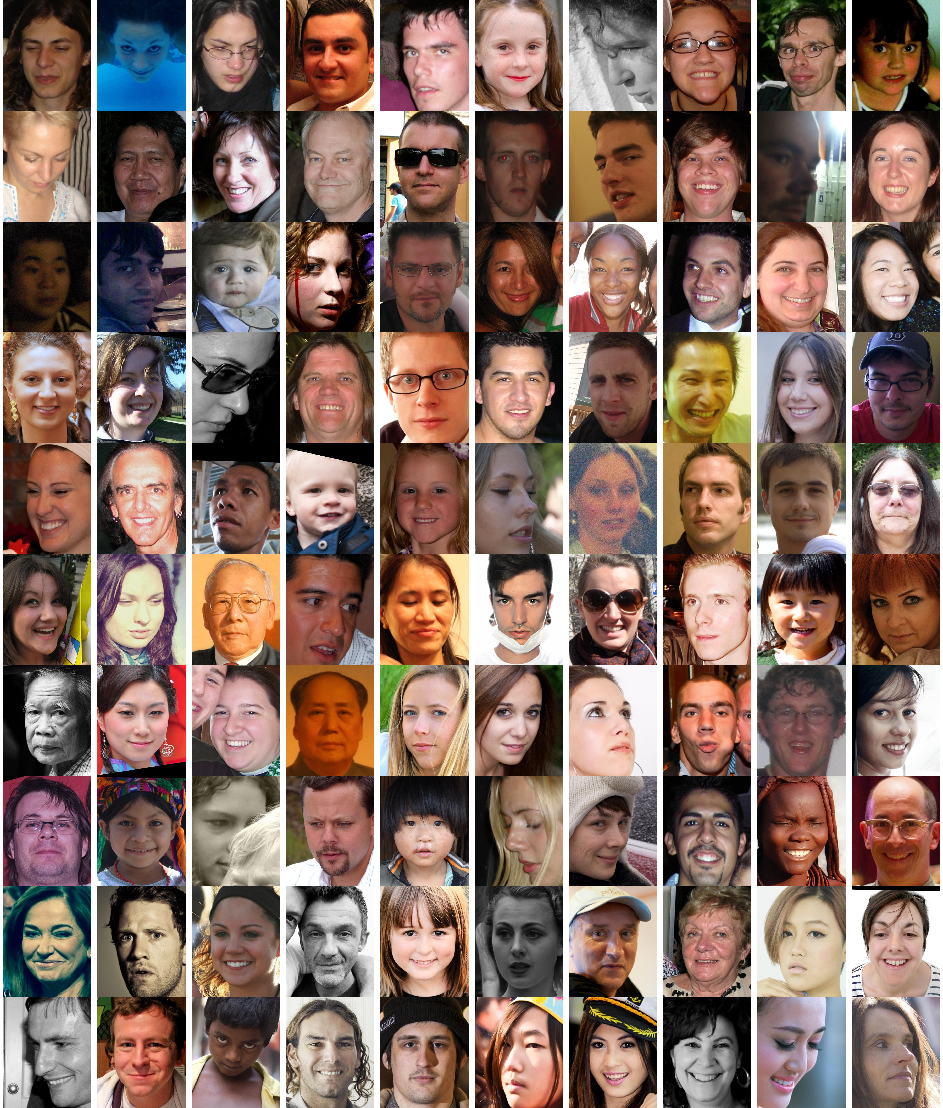 (…, female, no beard, glasses, white, …)
(…, female, no beard, no glasses, black, …)
(…, male, beard, no glasses, black, …)
(…, male, no beard, no glasses, white, …)
(…, male, no beard, no glasses, asian, …)
(…, male, beard, no glasses, asian, …)
(…, female, no beard, glasses, white, …)
(…, male, no beard, no glasses, black, …)
(…, male, beard, no glasses, asian, …)
(…, female, no beard, glasses, white, …)
(…, female, no beard, no glasses, black, …)
(…, male, beard, glasses, asian, …)
(…, male, no beard, glasses, black, …)
(…, female, no beard, glasses, black, …)
(…, male, beard, no glasses, asian, …)
(…, female, no beard, glasses, white, …)
(…, female, no beard, no glasses, white, …)
(…, male, beard, no glasses, asian, …)
2.5
CPU-months
Supervised Descent Method and its Application to Face Alignment X. Xiong and F. De la Torre IEEE Conference on Computer Vision and Pattern Recognition (CVPR), 2013.
[Speaker Notes: Face attributes]
Attribute Relative Frequency
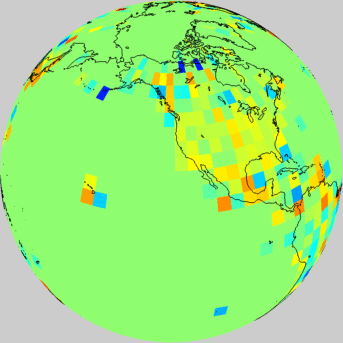 Female(red) 
or Male(blue)
[Speaker Notes: Face attribute relative frequency]
Attribute Relative Frequency
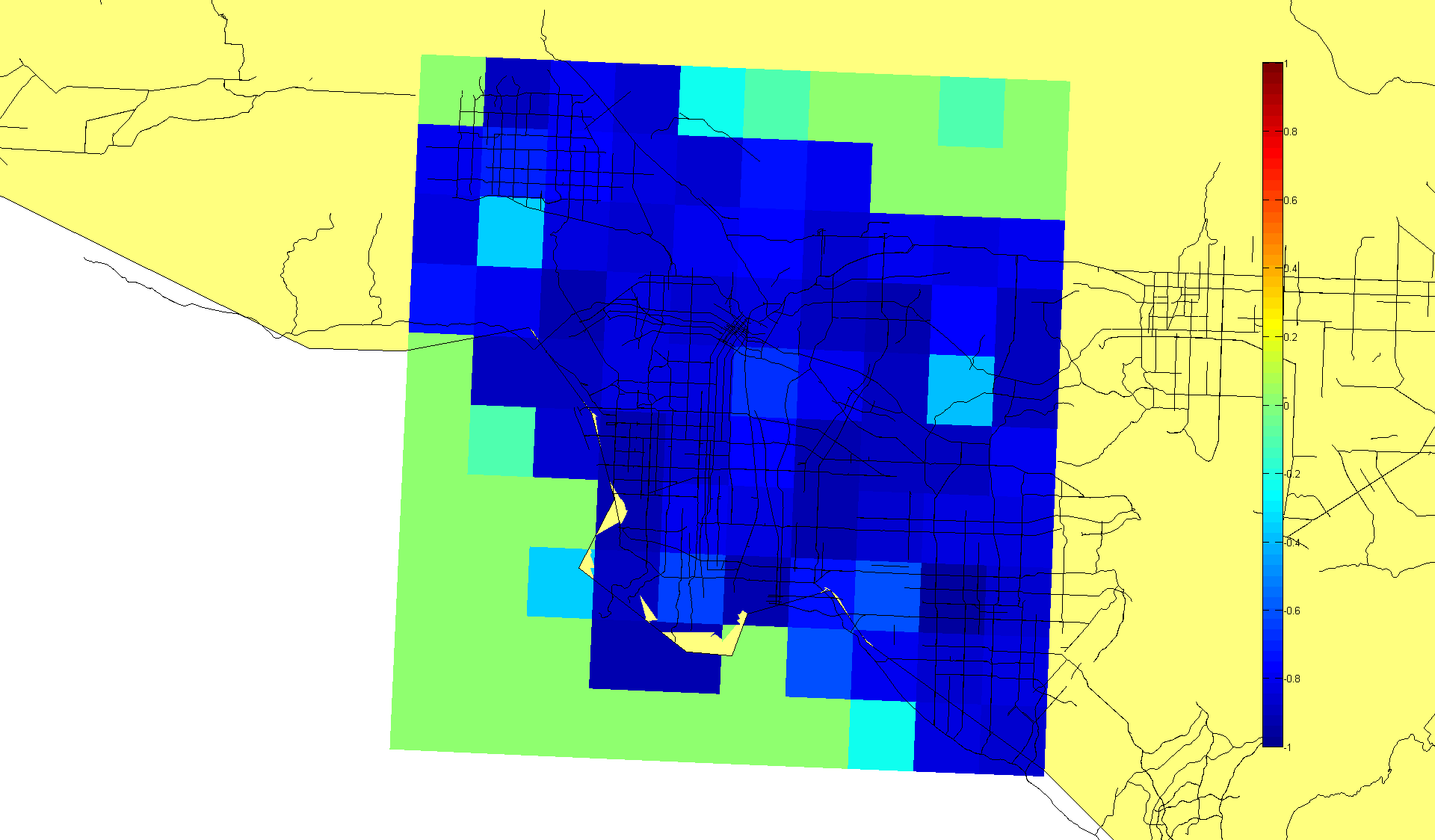 No Beard
Beard
[Speaker Notes: Face attribute relative frequency]
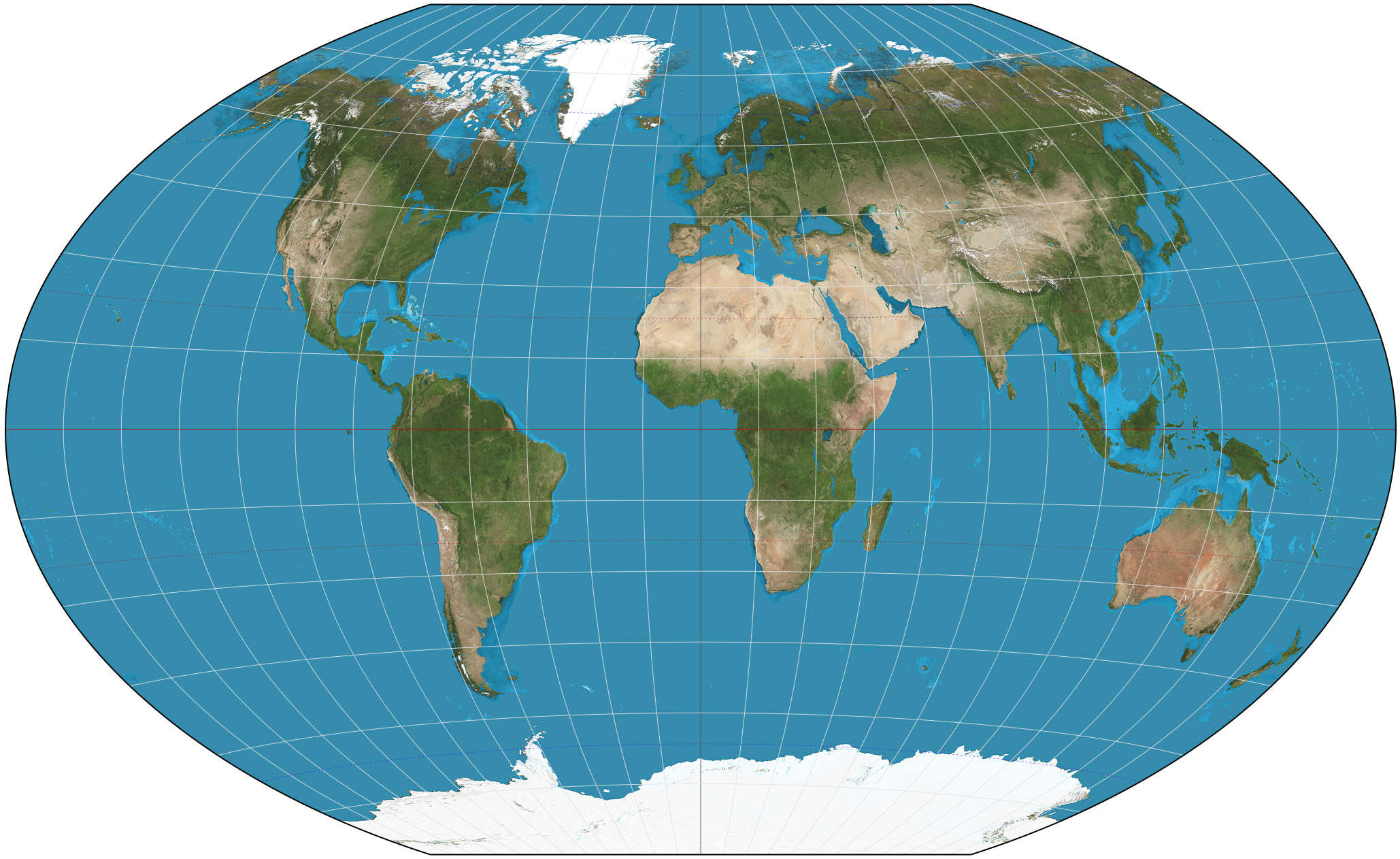 Continent 
Classification
[Speaker Notes: Continent Classification]
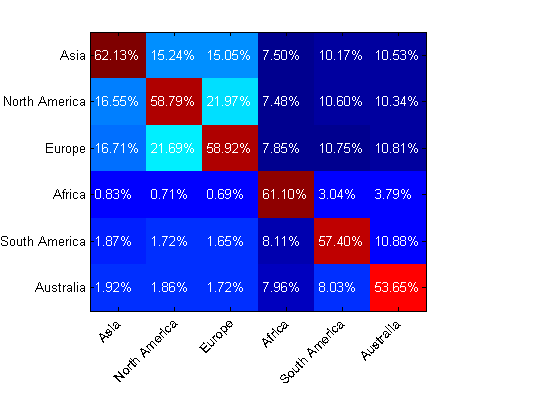 Labeled As
True Location
[Speaker Notes: Continent Classification]
Clustering By Similarity and Location
[Speaker Notes: clustering]
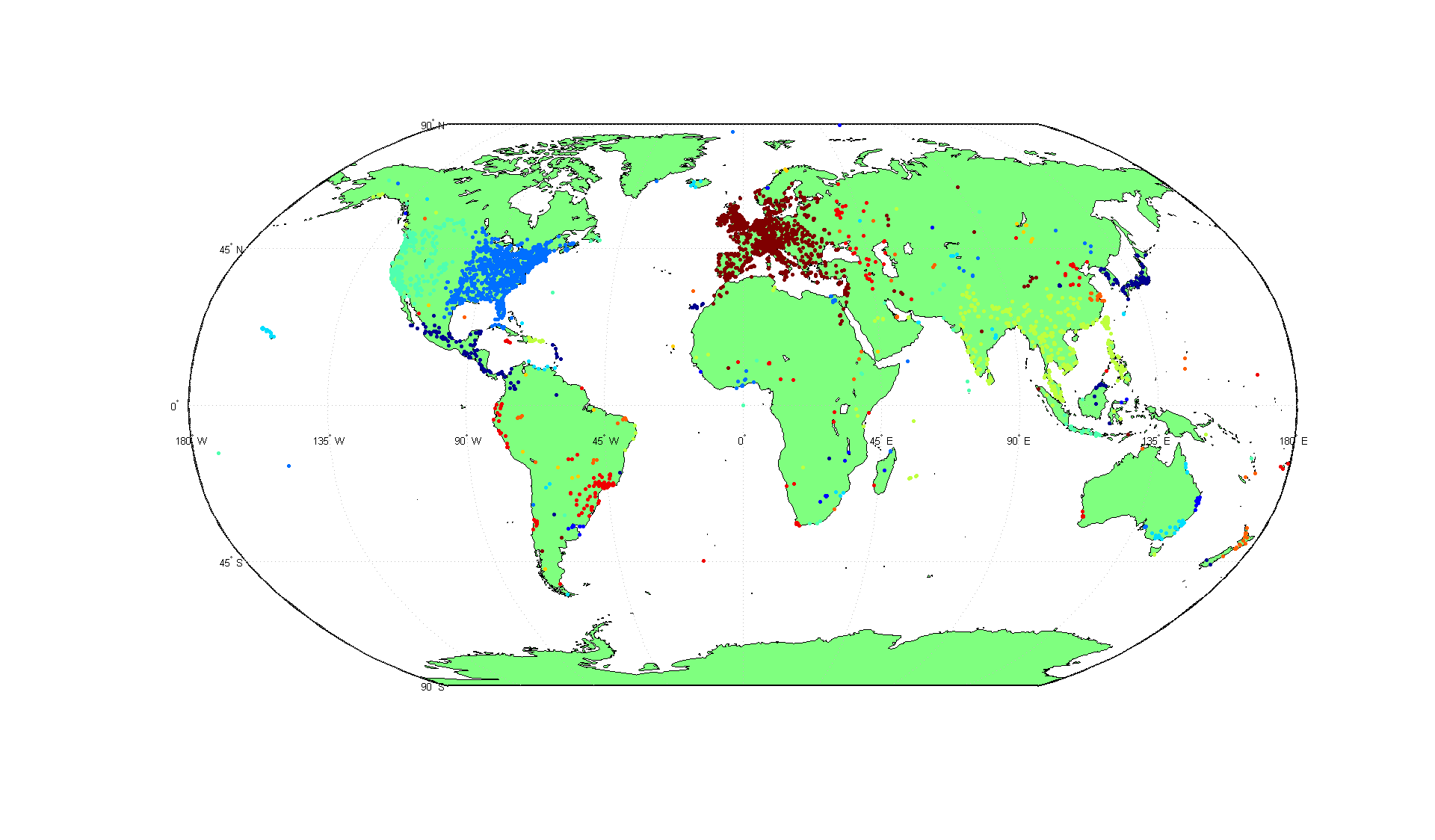 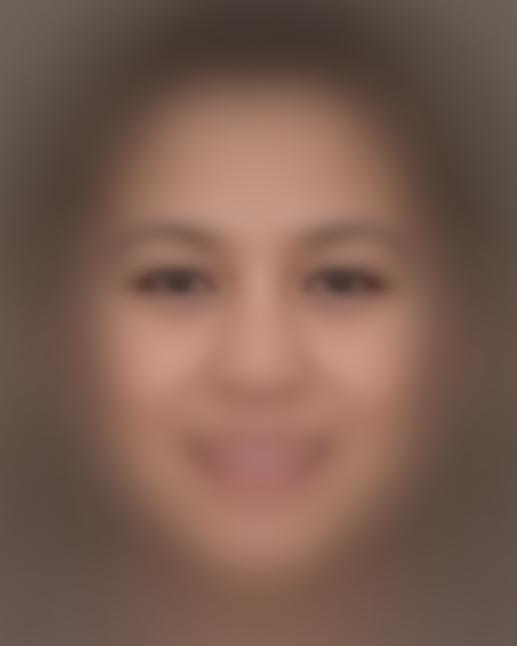 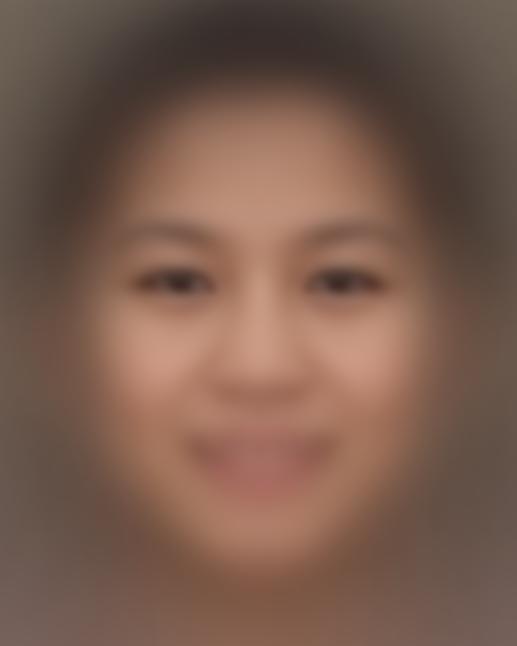 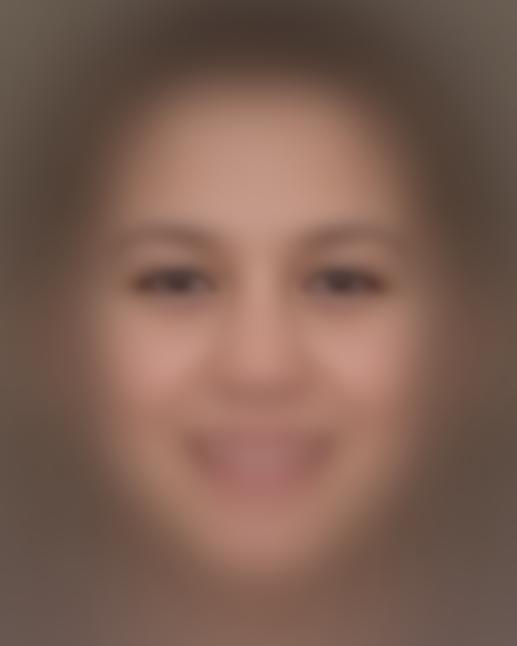 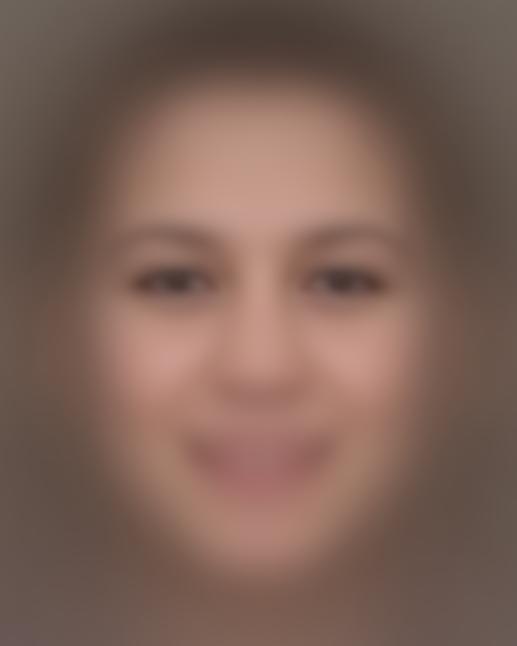 [Speaker Notes: Unsupervised clustering]
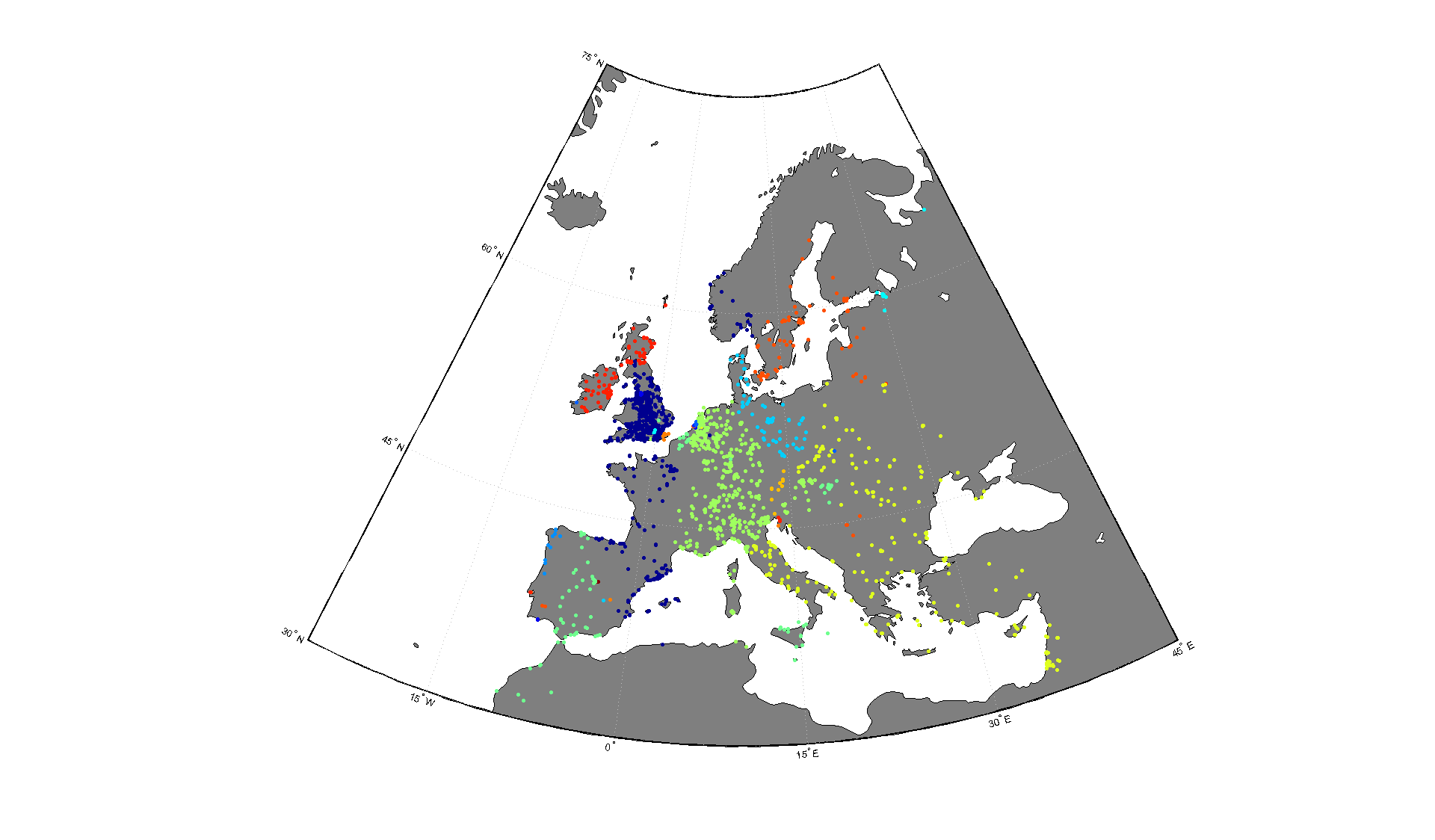 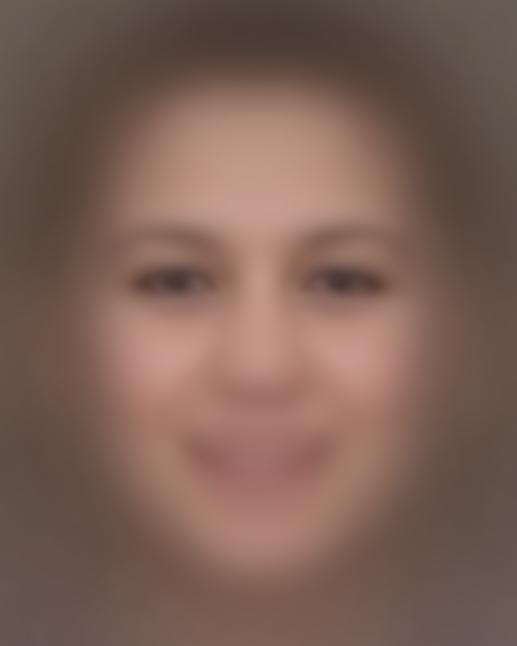 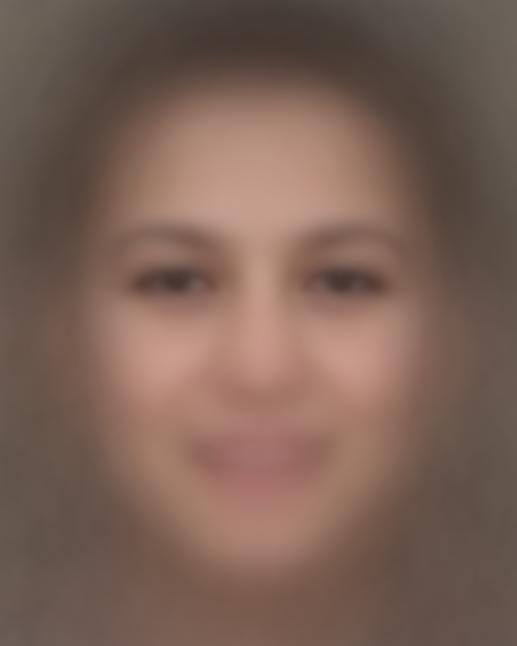 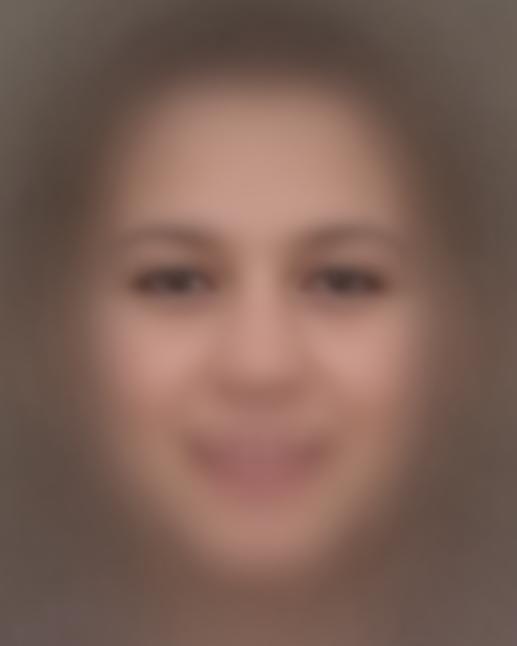 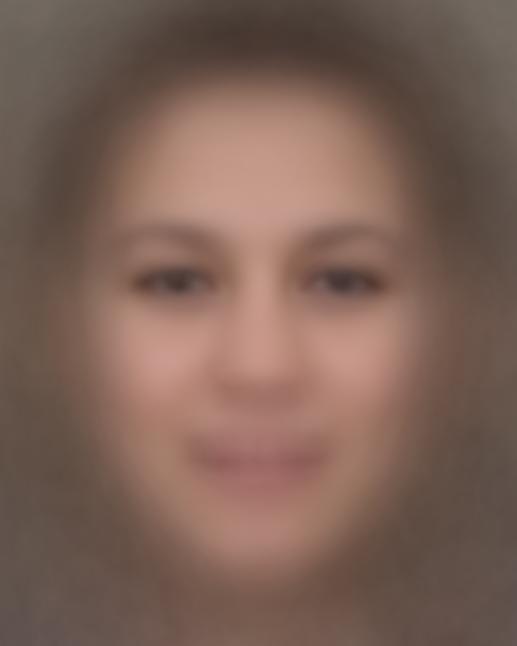 Conclusion
Arch.
analysis
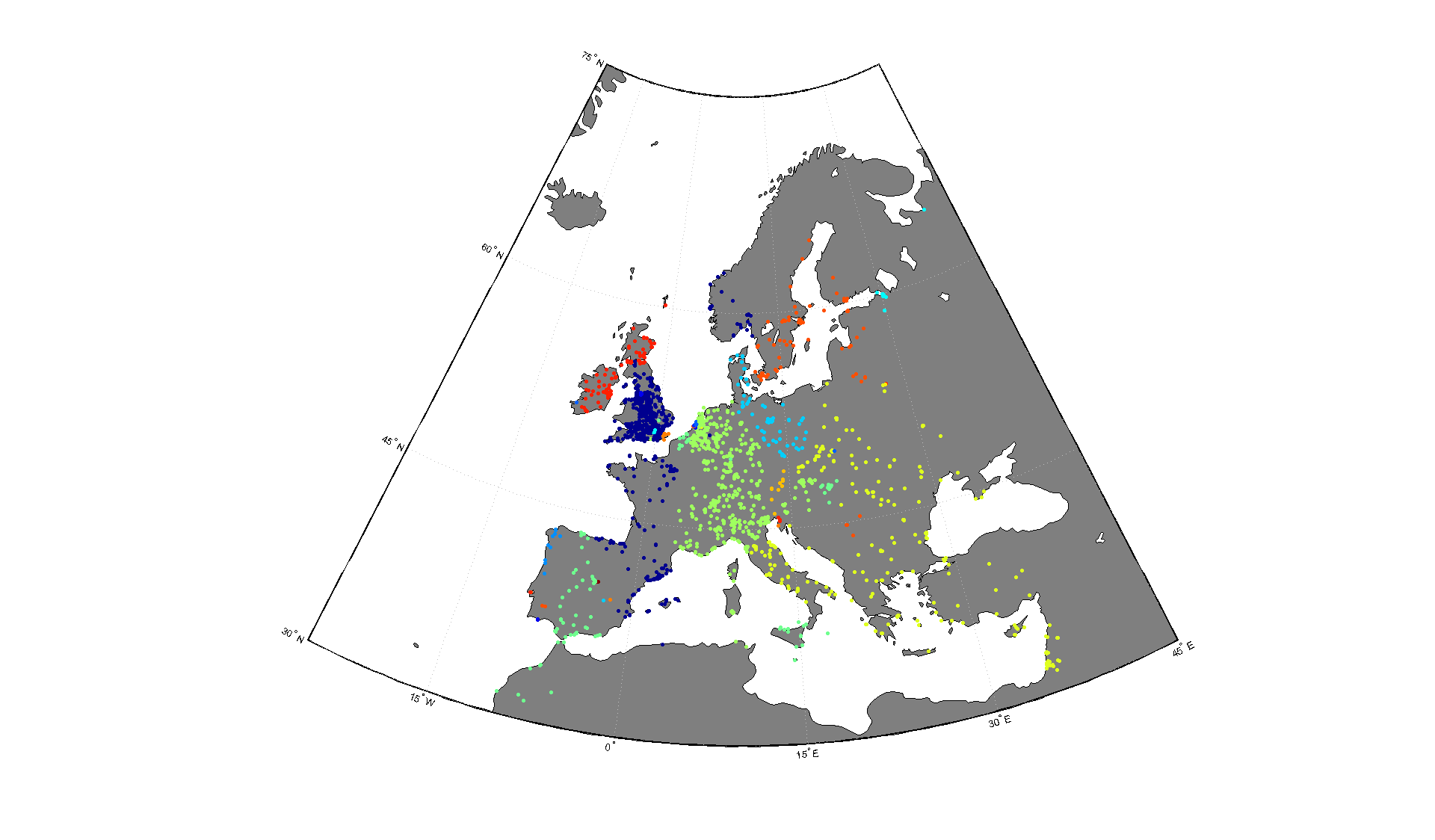 Scene
analysis
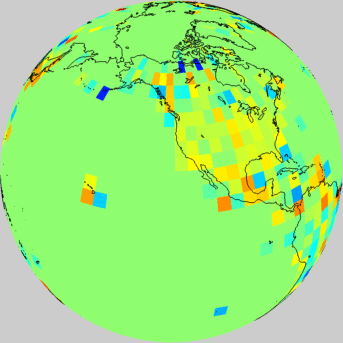 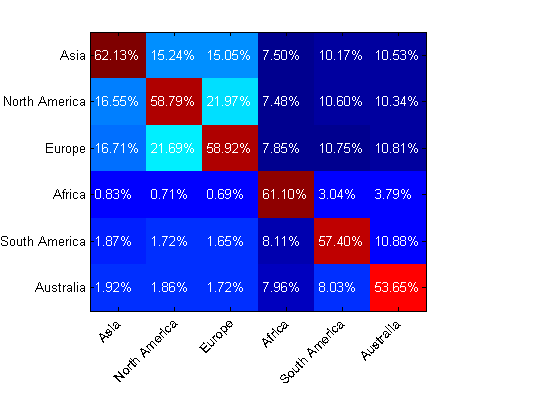 Face analysis
Locator
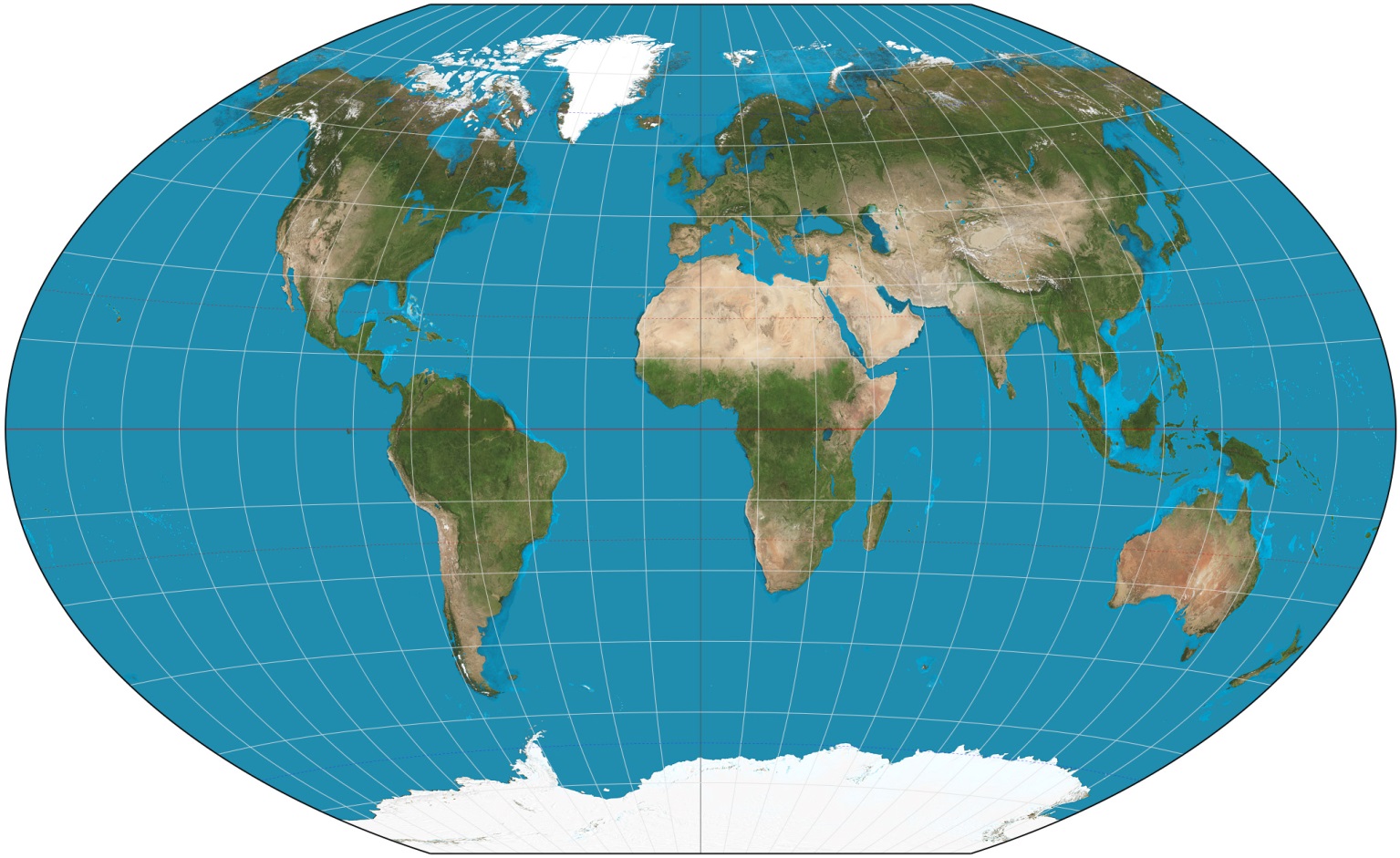 Questions?